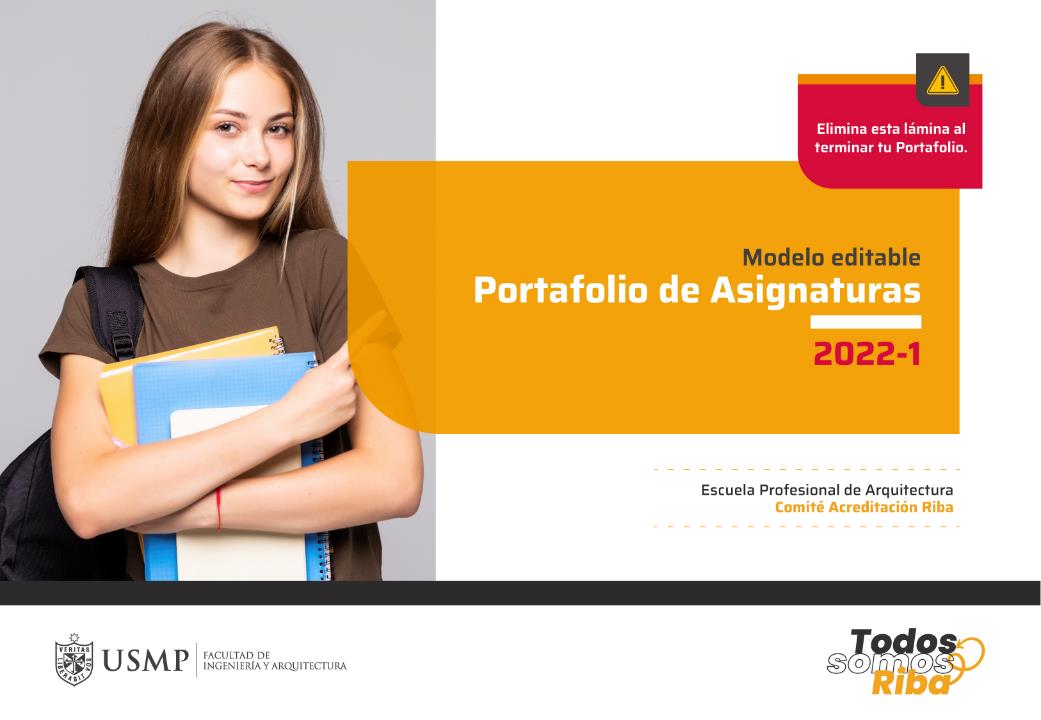 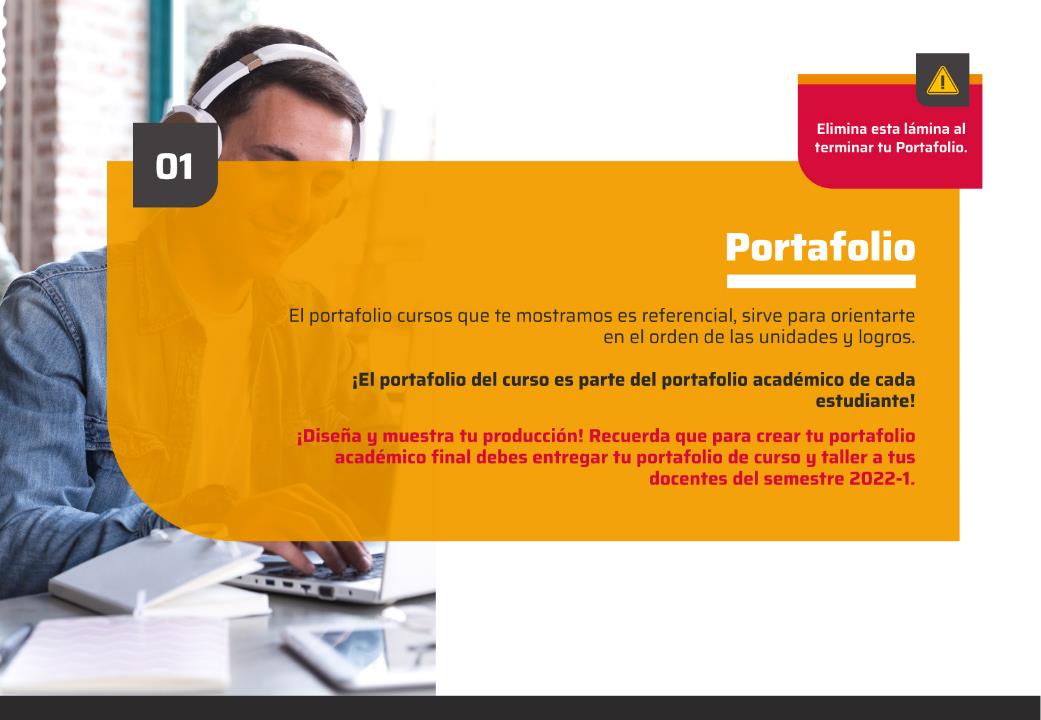 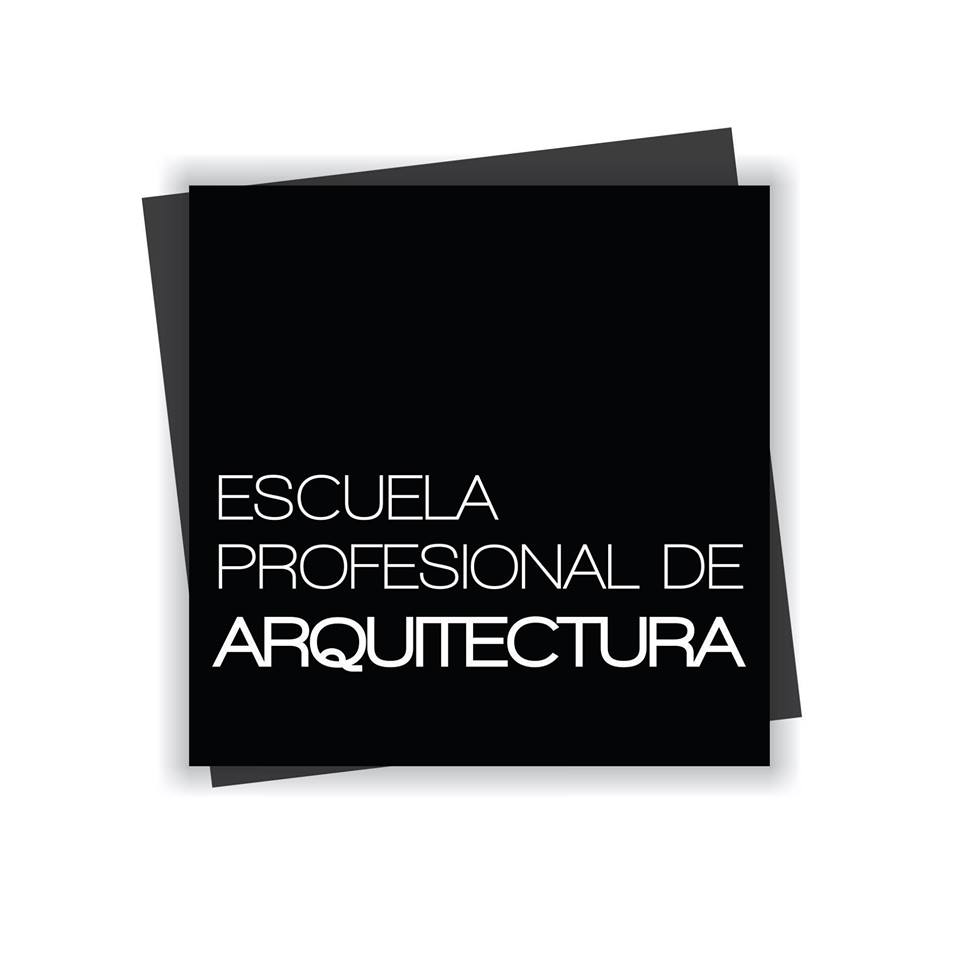 NOMBRE DEL CURSO
Nombres y apellidos
FORMACIÓN ACADÉMICA
PRIMARIA - SECUNDARIA
Nombre de la Institución educativa. Lugar
ARQUITECTURA
Universidad de San Martin de Porres
Año de ingreso – Año actual
OTROS ESTUDIOS
Universidad / Instituto
Año de ingreso – Año de egreso
HABILIDADES
SOFTWARE
DESTREZAS
Xxxxxxxx
Xxxxxxxx
Xxxxxxxx
Xxxxxxxx
Xxxxxxxx
Xxxxxxxx
Xxxxxxxx
Xxxxxxxx
Fotografía
SOFTWARE
Xxxxxxxx
Xxxxxxxx
INTERESES
Urbanismo
Vivienda
Construcción
Paisajismo
Intervenciones
Nombres y Apellidos
Escuela de Arquitectura
PARTICIPACIONES EXTRACURRICULARES
Universidad de San Martin de Porres
Xxxxxxxxxxxxxxxxxxxxxxxxxxxx
Xxxxxxxxxxxxxxxxxxxxxxxxxxxx
Xxxxxxxxxxxxxxxxxxxxxxxxxxxx
Xxxxxxxxxxxxxxxxxxxxxxxxxxxx
Xxxxxxxxxxxxxxxxxxxxxxxxxxxx
Xxxxxxxxxxxxxxxxxxxxxxxxxxxx
Xxxxxxxxxxxxxxxxxxxxxxxxxxxx
Xxxxxxxxxxxxxxxxxxxxxxxxxxxx
Xxxxxxxxxxxxxxxxxxxxxxxxxxxx
Lima - Perú
Número de Celular
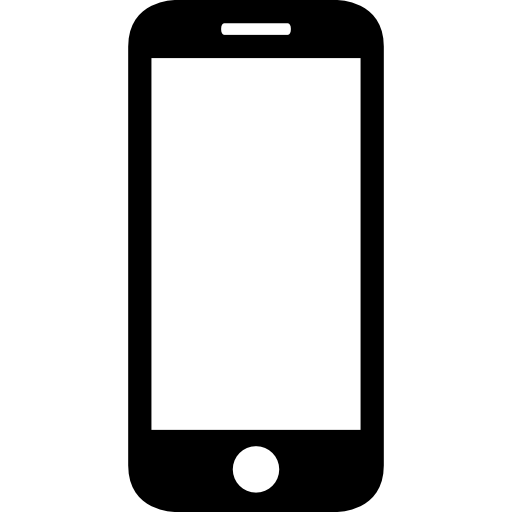 Dirección
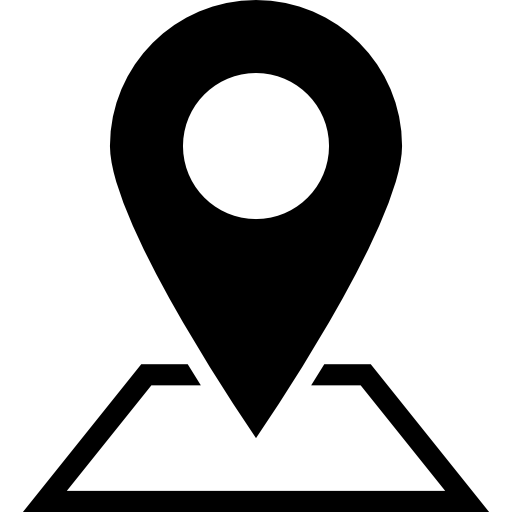 Correo electrónico personal
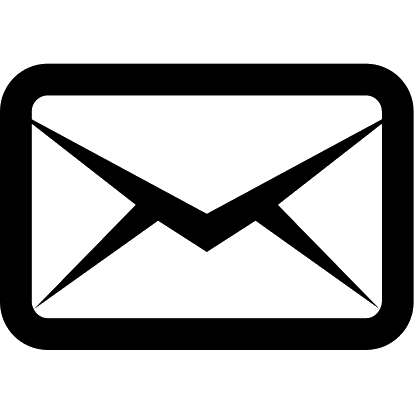 IDIOMAS
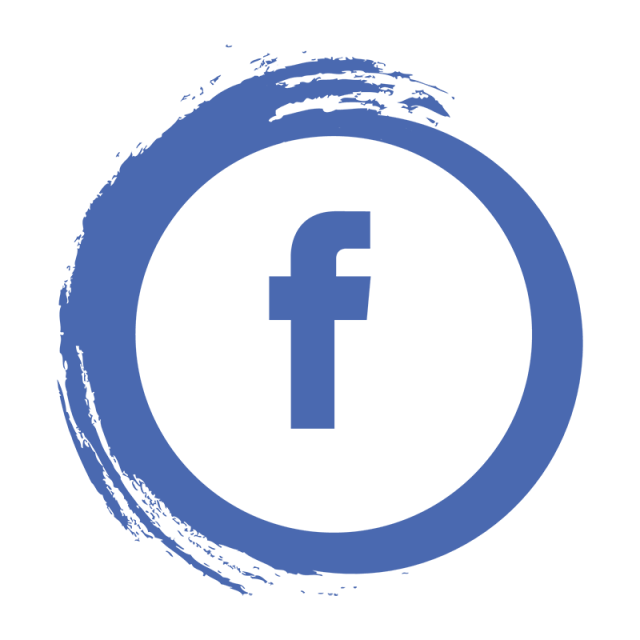 Xxxxxxxxxxxxxxxxxxxxxxxxxxxx
Xxxxxxxxxxxxxxxxxxxxxxxxxxxx
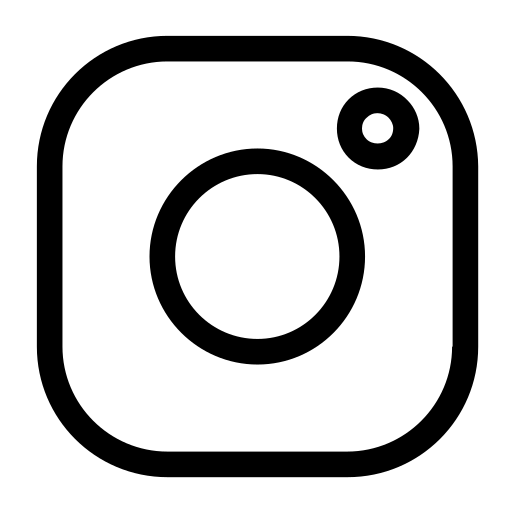 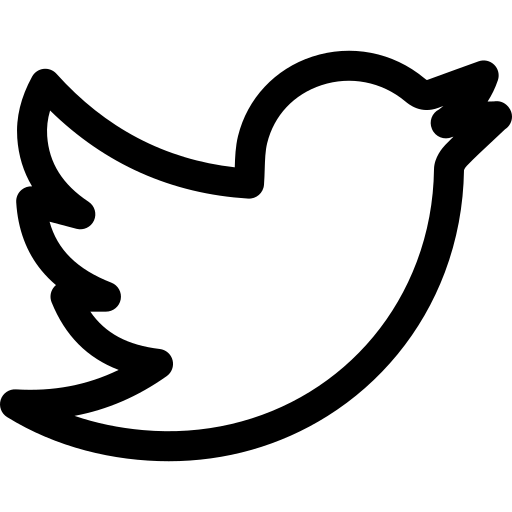 Redes sociales
URBANISMO I
( incluir el nombre del curso)
Descripción del Curso ( incluir la sumilla del sílabo)  Por ejemplo: 

La asignatura de Urbanismo I pertenece al área curricular de diseño y urbanismo, siendo un curso teórico. Tiene como propósito iniciar al alumno en el estudio de la ciudad desde un punto de vista histórico y teórico, desarrollando las herramientas de análisis crítico de los procesos históricos y culturales que determinan la ciudad como manifestación de civilización. 
El desarrollo del curso se divide en 3 unidades de aprendizaje: 
Relación entre el hábitat y el territorio – principios filosóficos. 
II. Introducción a la geografía, geomorfología y geopolítica. 
III. Centro Poblados. Cultura y civilización. Ciudad Contemporánea
01
UNIDAD I
Xxxxxxxxxxxxxxxxxx
pag
Xxxxxxxxxxxxxxxxxx
pag
Xxxxxxxxxxxxxxxxxx
pag
02
UNIDAD II
Xxxxxxxxxxxxxxxxxx
pag
URBANISMO I
Xxxxxxxxxxxxxxxxxx
pag
Xxxxxxxxxxxxxxxxxx
pag
03
TRABAJOS DEL SEMESTRE 2022-1
UNIDAD III
Xxxxxxxxxxxxxxxxxx
pag
Xxxxxxxxxxxxxxxxxx
pag
Xxxxxxxxxxxxxxxxxx
pag
04
UNIDAD IV
Xxxxxxxxxxxxxxxxxx
pag
Xxxxxxxxxxxxxxxxxx
pag
Xxxxxxxxxxxxxxxxxx
pag
UNIDAD I: 
Indicar lo que dice el sílabo con relación a dicha unidad. Por ejemplo:
RELACIÓN ENTRE EL HABITAR Y EL TERRITORIO – PRINCIPIOS FILOSÓFICOS


CAPACIDAD LOGRADA:
Indicar lo que dice el sílabo con relación a dicha capacidad. Por ejemplo:

Aprende sobre el origen de la comunidad y sus patrones de asentamiento.
Fotografía relevante
T1
Nombre del trabajo
LUGAR DE UBICACIÒN
AUTORES
Nombres Completo
Descripción del trabajo ………………………………………………………………………………………………………………………………………………………………………………………………………….
Fotografía Principal del trabajo
PROCESO
( en este proceso puede incluir desde la investigación, conceptualización, primeros esquemas, organización espacial, funcional, etapa de anteproyecto, etc. Todo depende del nivel de diseño que este cursando.)
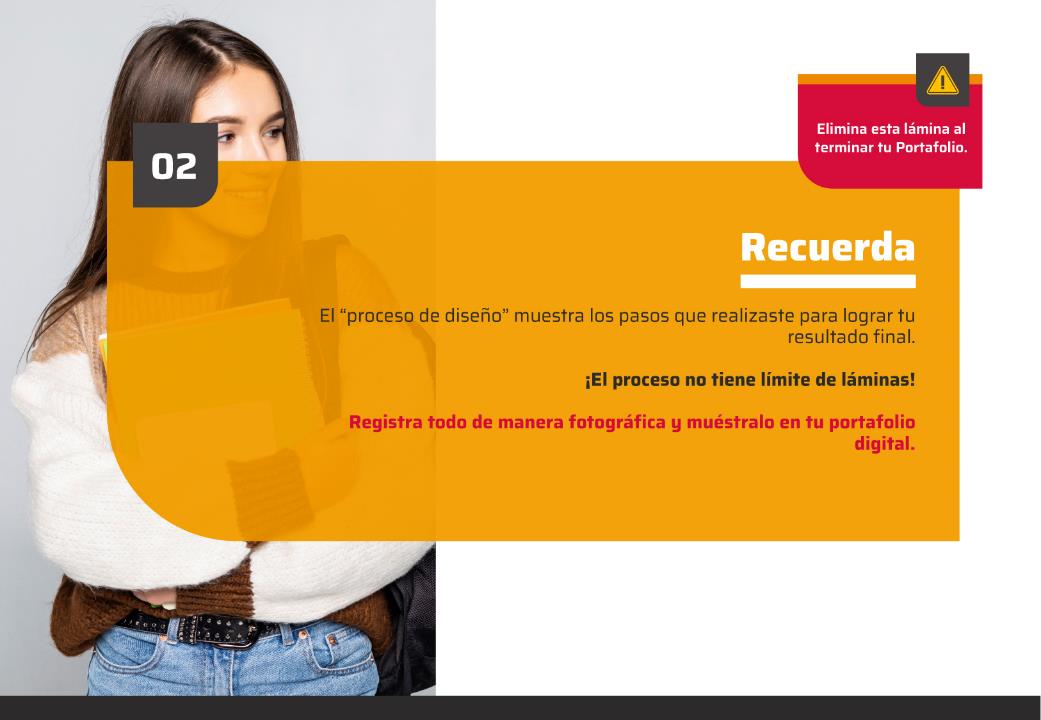 RESULTADO FINAL
( En este ítem se incluye el producto final que es la síntesis del trabajo. Este puede contener la presentación en paneles, fotos de la maqueta o renders finales, planos ejecutivos, etc. ) Todo depende del nivel de diseño que este cursando.
BIBLIOGRAFÍA
( Utilizar Normas APA para citar las fuentes de donde obtuvo información, ya sean textos o imágenes. Recuerde si no es de su propiedad intelectual y no menciona al autor es plagio.)
UNIDAD II: 
Indicar lo que dice el silabo con relación a dicha unidad. Por ejemplo:
INTRODUCCIÓN A LA GEOGRAFÍA, GEOMORFOLOGÍA Y GEOPOLÍTICA.

CAPACIDAD LOGRADA:
Indicar lo que dice el silabo con relación a dicha capacidad. Por ejemplo:

Conoce el paisaje, la geografía y los principios de la geopolítica.
Fotografía relevante
T2
Nombre del trabajo
LUGAR DE UBICACIÒN
AUTORES
Nombres Completo
Descripción del trabajo ………………………………………………………………………………………………………………………………………………………………………………………………………….
Fotografía Principal del trabajo
PROCESO
( en este proceso puede incluir desde la investigación, conceptualización, primeros esquemas, organización espacial, funcional, etapa de anteproyecto, etc. Todo depende del nivel de diseño que este cursando.)
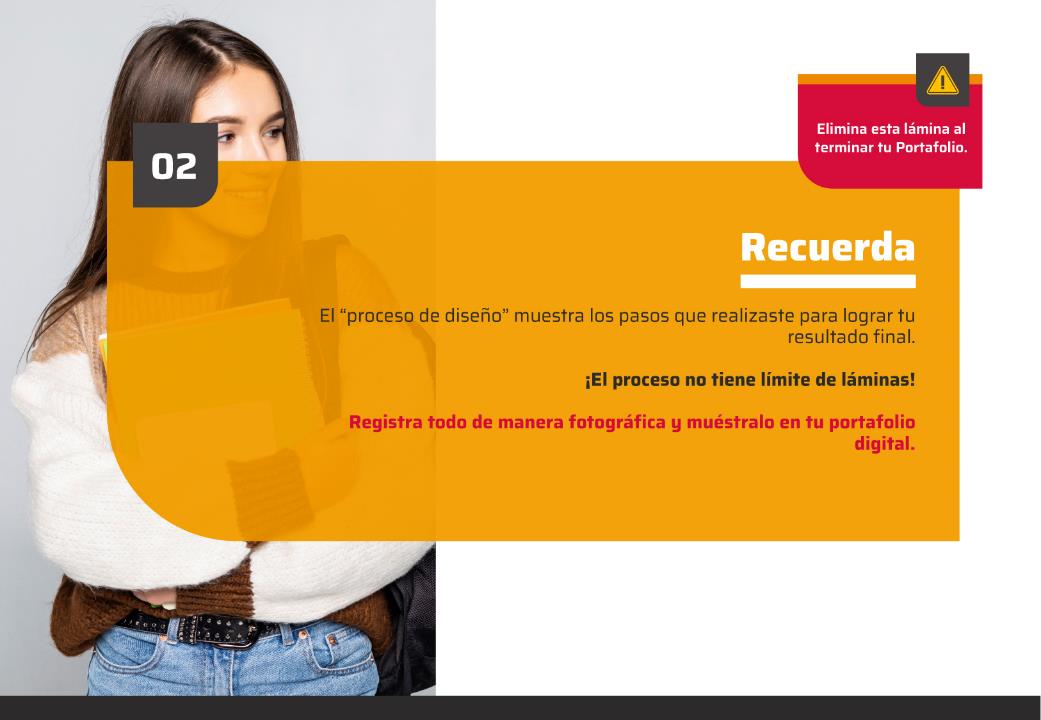 RESULTADO FINAL
( En este ítem se incluye el producto final que es la síntesis del trabajo. Este puede contener la presentación en paneles, fotos de la maqueta o renders finales, planos ejecutivos, etc. ) Todo depende del nivel de diseño que este cursando.
BIBLIOGRAFÍA
( Utilizar Normas APA para citar las fuentes de donde obtuvo información, ya sean textos o imágenes. Recuerde si no es de su propiedad intelectual y no menciona al autor es plagio.)
TRABAJO PARCIAL: 
Nombre del trabajo a realizar. Puede indicar información relevante que considere necesaria.
Fotografía relevante
TP
Nombre del trabajo
LUGAR DE UBICACIÒN
AUTORES
Nombres Completo
Descripción del trabajo ………………………………………………………………………………………………………………………………………………………………………………………………………….
Fotografía Principal del trabajo
PROCESO
( en este proceso puede incluir desde la investigación, conceptualización, primeros esquemas, organización espacial, funcional, etapa de anteproyecto, etc. Todo depende del nivel de diseño que este cursando.)
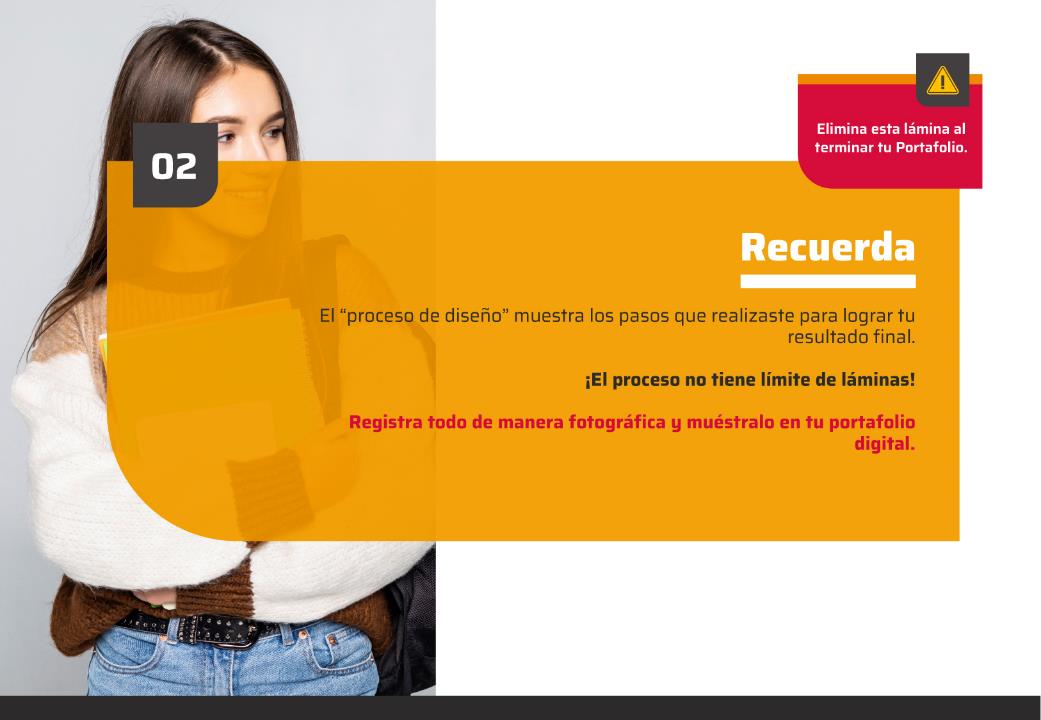 RESULTADO FINAL
( En este ítem se incluye el producto final que es la síntesis del trabajo. Este puede contener la presentación en paneles, fotos de la maqueta o renders finales, planos ejecutivos, etc. ) Todo depende del nivel de diseño que este cursando.
BIBLIOGRAFÍA
( Utilizar Normas APA para citar las fuentes de donde obtuvo información, ya sean textos o imágenes. Recuerde si no es de su propiedad intelectual y no menciona al autor es plagio.)
UNIDAD III: 
Indicar lo que dice el sílabo con relación a dicha unidad. Por ejemplo:
CENTROS POBLADOS, CULTURA Y CIVILIZACIÓN

CAPACIDAD LOGRADA:
Indicar lo que dice el sílabo con relación a dicha capacidad. Por ejemplo:

Conoce e identifica el inicio de la ciudad. Conoce las civilizaciones desde la antigüedad hasta las contemporáneas y las características de la estructura de sus ciudades. 
Sabe la influencia que tienen los factores socio económico e ideológico en la estructuración de las ciudades.
Fotografía relevante
T3
Nombre del trabajo
LUGAR DE UBICACIÒN
AUTORES
Nombres Completo
Descripción del trabajo ………………………………………………………………………………………………………………………………………………………………………………………………………….
Fotografía Principal del trabajo
PROCESO
( en este proceso puede incluir desde la investigación, conceptualización, primeros esquemas, organización espacial, funcional, etapa de anteproyecto, etc. Todo depende del nivel de diseño que este cursando.)
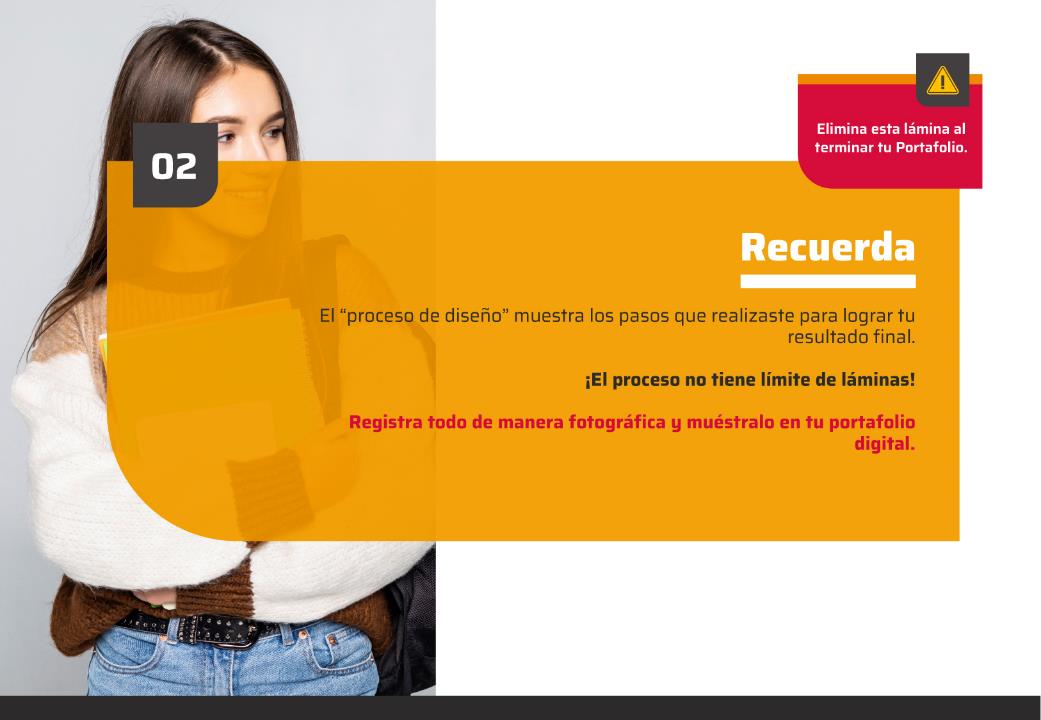 RESULTADO FINAL
( En este ítem se incluye el producto final que es la síntesis del trabajo. Este puede contener la presentación en paneles, fotos de la maqueta o renders finales, planos ejecutivos, etc. ) Todo depende del nivel de diseño que este cursando.
BIBLIOGRAFÍA
( Utilizar Normas APA para citar las fuentes de donde obtuvo información, ya sean textos o imágenes. Recuerde si no es de su propiedad intelectual y no menciona al autor es plagio.)
PROYECTO FINAL: 
Nombre del trabajo a realizar. Puede indicar información relevante que considere necesaria.
Fotografía relevante
EF
Nombre del trabajo
LUGAR DE UBICACIÒN
AUTORES
Nombres Completo
Descripción del trabajo ………………………………………………………………………………………………………………………………………………………………………………………………………….
Fotografía Principal del trabajo
PROCESO
( en este proceso puede incluir desde la investigación, conceptualización, primeros esquemas, organización espacial, funcional, etapa de anteproyecto, etc. Todo depende del nivel de diseño que este cursando.)
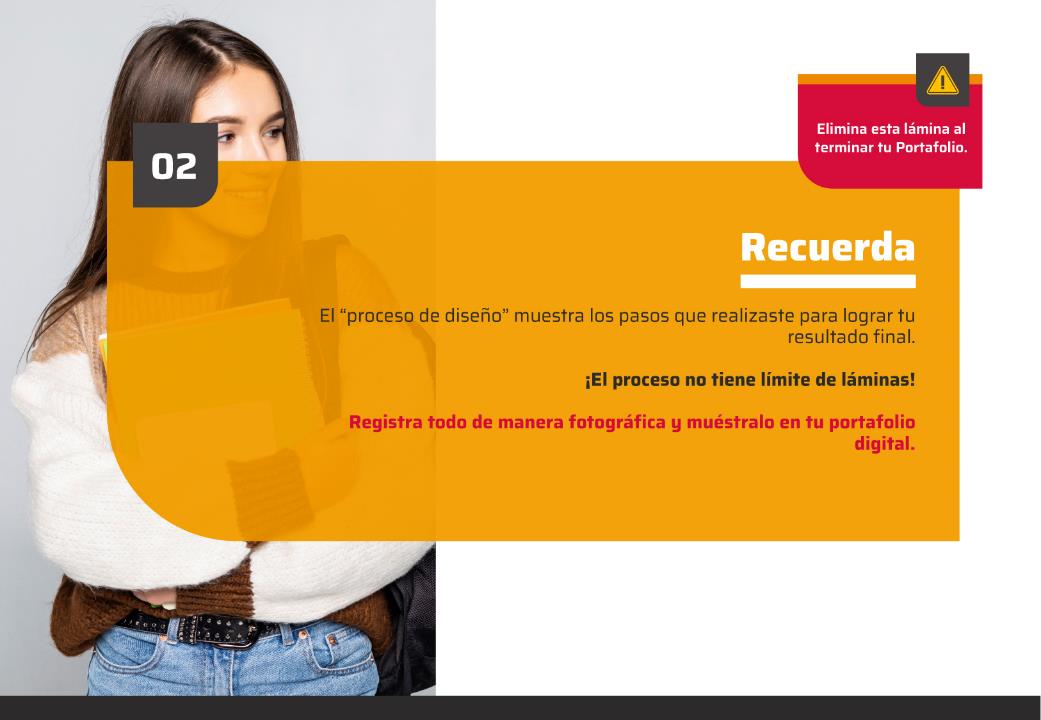 RESULTADO FINAL
( En este ítem se incluye el producto final que es la síntesis del trabajo. Este puede contener la presentación en paneles, fotos de la maqueta o renders finales, planos ejecutivos, etc. ) Todo depende del nivel de diseño que este cursando.
BIBLIOGRAFÍA
( Utilizar Normas APA para citar las fuentes de donde obtuvo información, ya sean textos o imágenes. Recuerde si no es de su propiedad intelectual y no menciona al autor es plagio.)
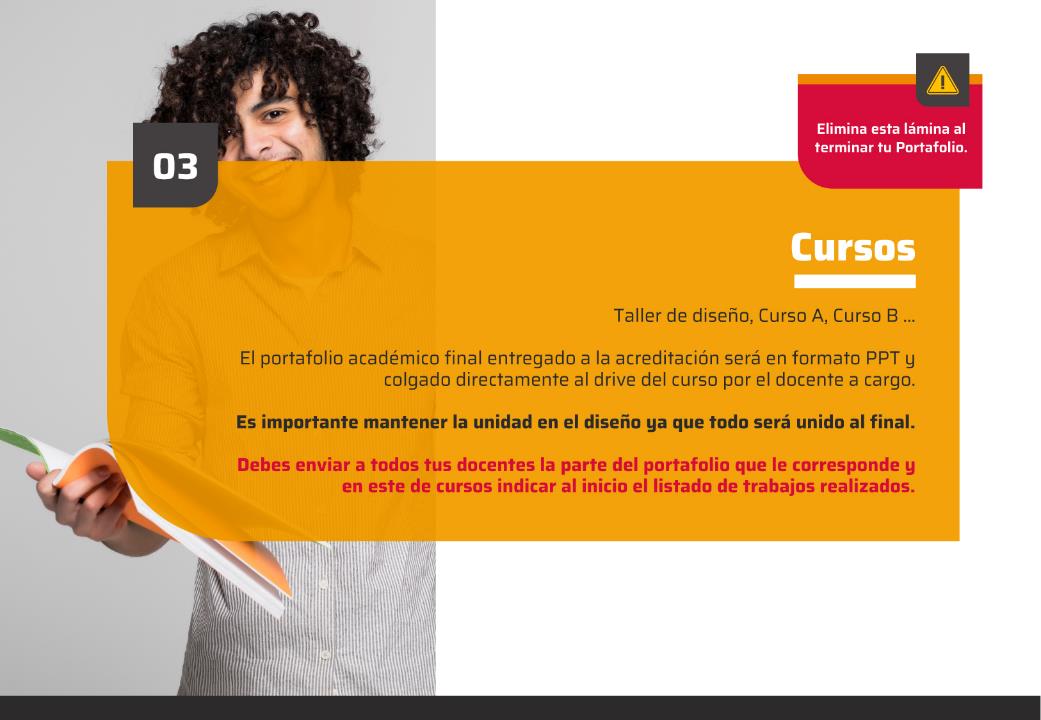 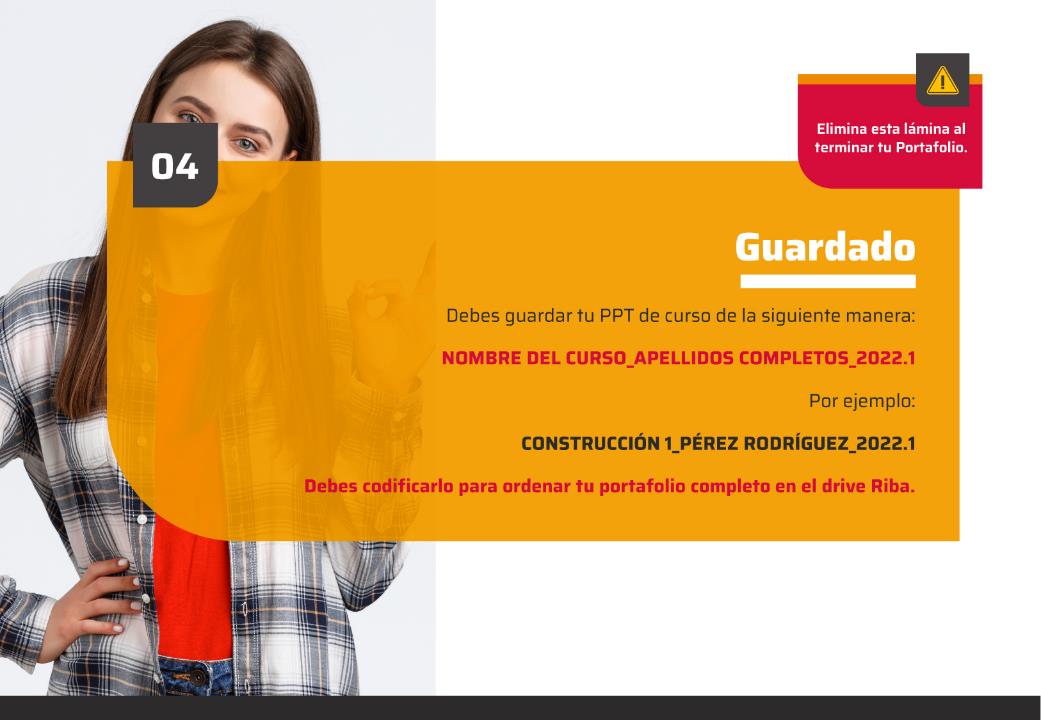 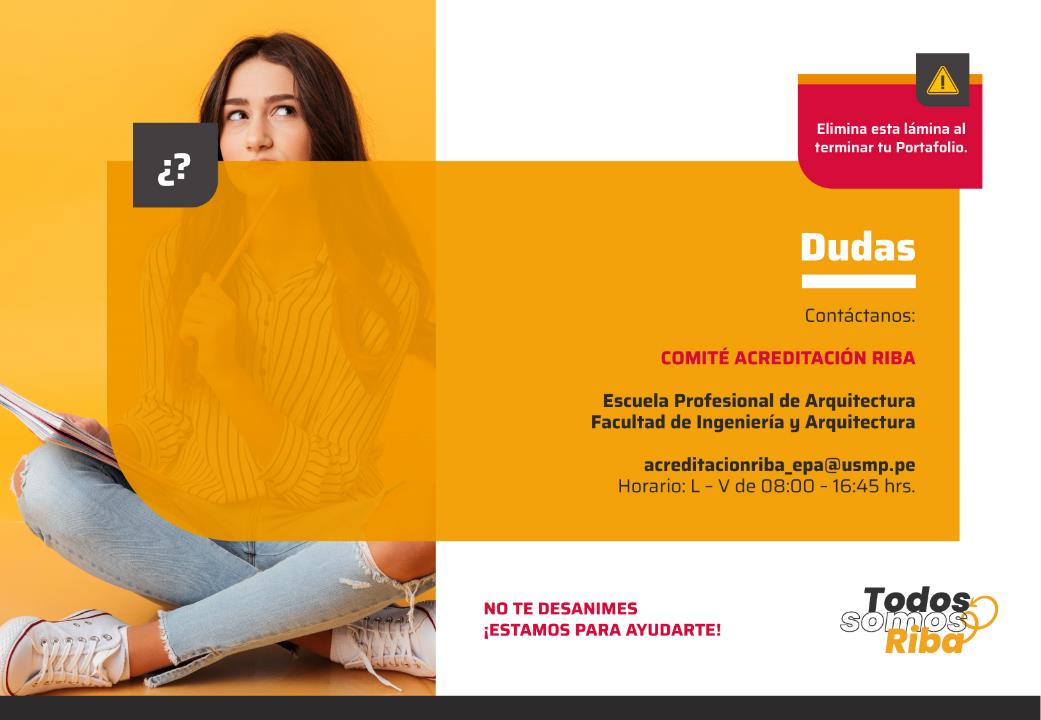